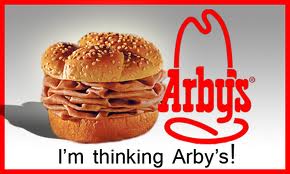 An ARBYS Adventure
By: Maddi Lewis and Luna Simpson
Once upon a time…
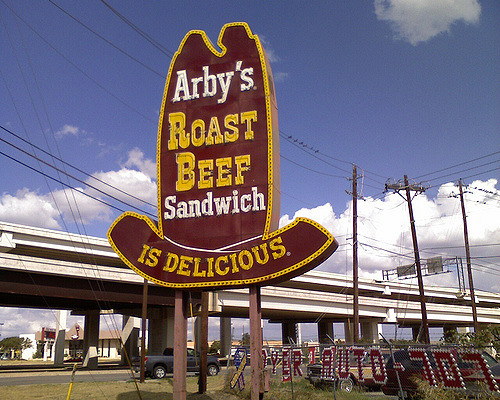 You wake up to  terrible news, you lost your job at Wendy's for eating the food there 
You get up and find a letter on the drive way, It’s a hiring flyer from Arby’s It says only one spot left and you half to be there by noon and arbys is 20 miles away
What do you do to get there first. You don’t have A car.
 Bike 
Bus
Path 1
You get up and get dressed
You decide to ride the bus 
You walk to the nearest bus stop that takes you to arbys 
You get on the bus
Your halfway there, the bus brakes down, everyone evacuates the bus
Arbys is 10 minutes away
Ask random person to borrow A bike 
Walk the rest of the way
Path 2
You choose to bike all the way to Arbys 
It takes  30 minutes to bike 
You get up and you're tierd 
You start to bike up the hill 
Your bike moves and you crash into the road 
You get hit by a car
You lost!!!!!!!!!!!!!!!!!
Path 4
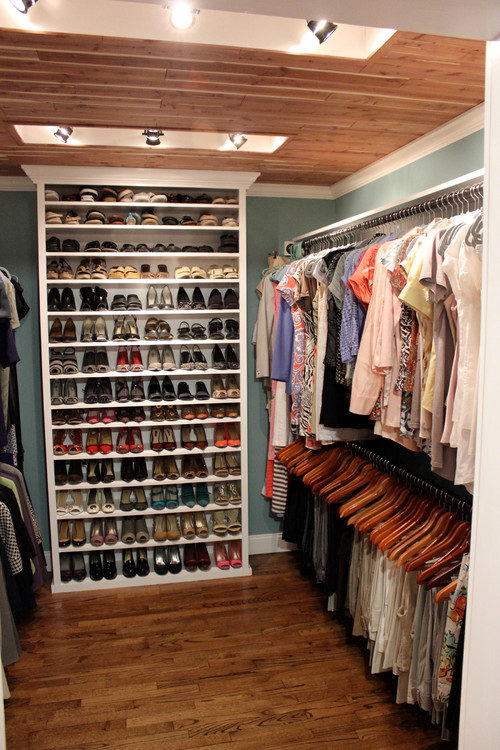 You choose to walk the rest of the way
You keep walking and walking 
You see Arby’s across the street
Your waiting at the crose walk
A guy asks you were your going you don’t know if he is going to get the same job as you 
Tell him the truth
Or keep silent
Path 6
You choose to keep silent 
The guy keeps asking you 
“ANSWER ME”
You still keep silent 
He drags you away and are you are to late to make it Arbys 
You Lost!!!!!!!!!!
Path 7
You tell him your going to an interview at Arby’s
The walk sign turns on
You walk across and walk into arbys 
You are the first one

YOU WIN!!!!!!!!!